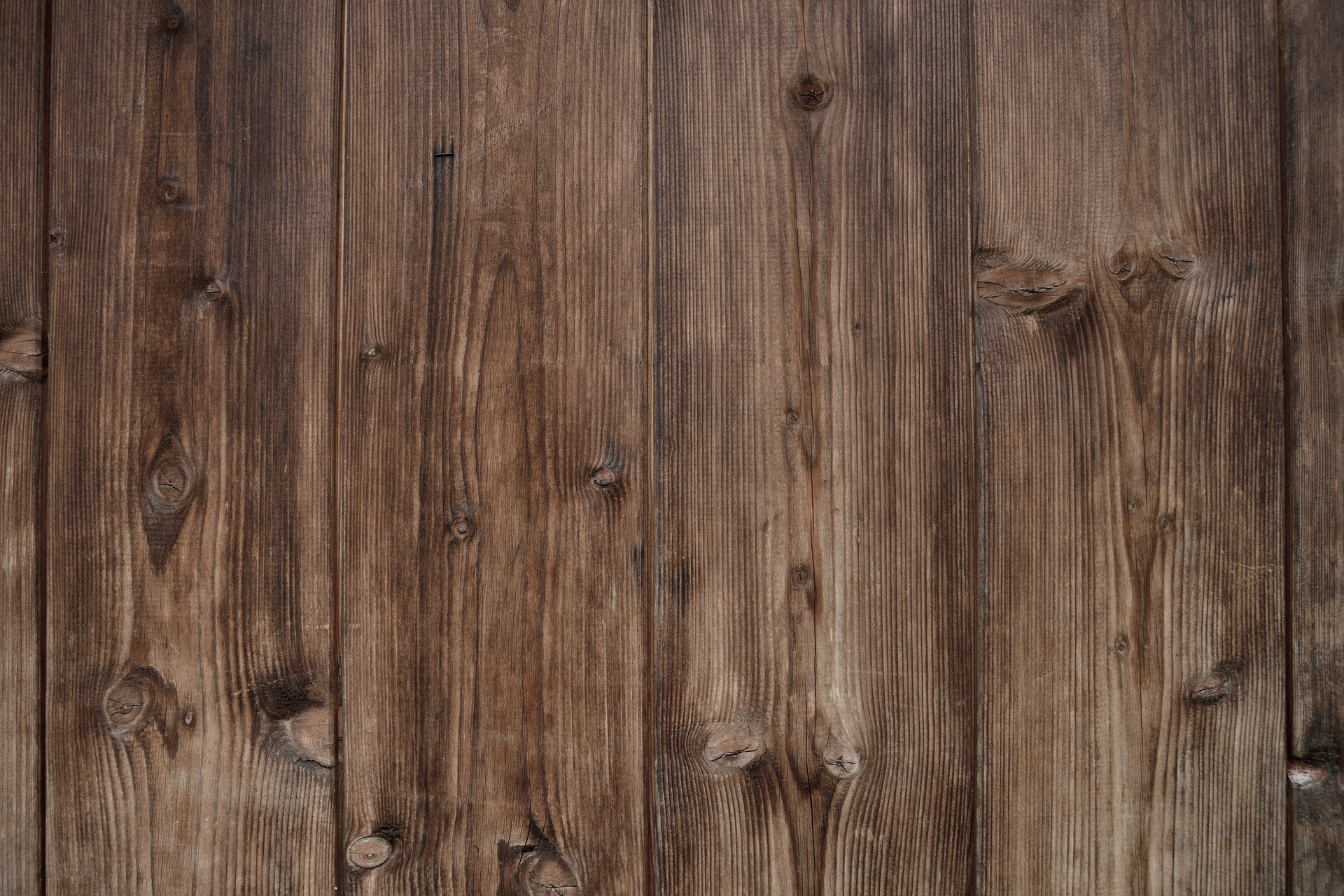 Account-Based Demand Orchestration Template
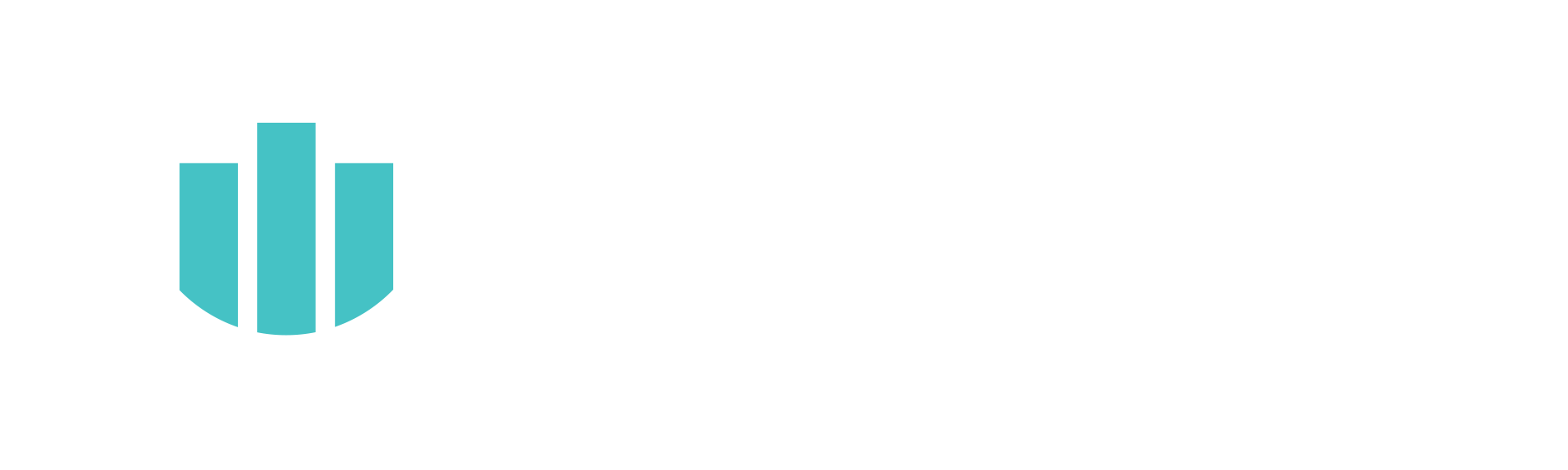 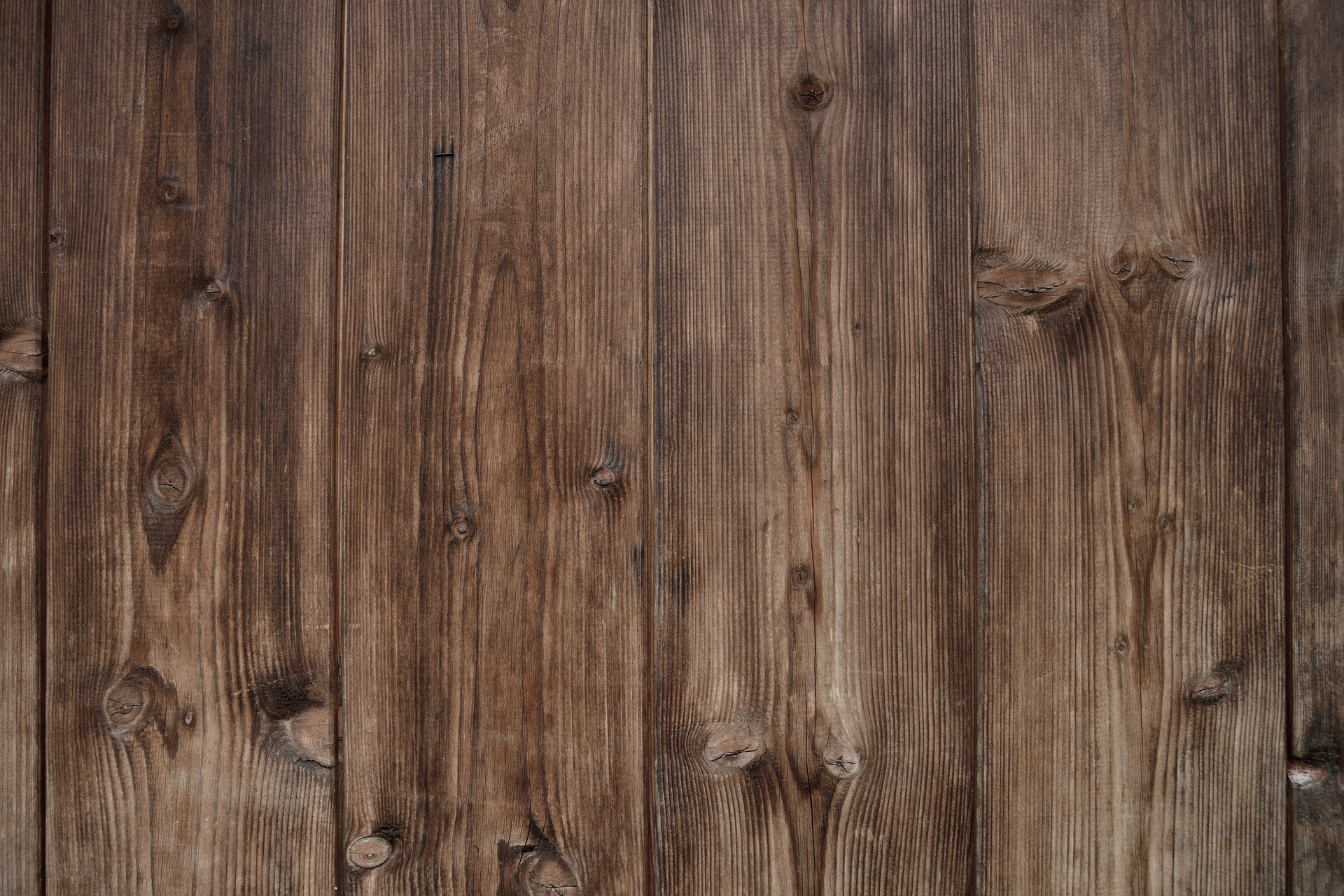 This template is brought to you by Bizible marketing attribution, which was built specifically for B2B marketers, with:
Native support for account-based reporting
Track ABM campaigns and channels like mailers and outbound calling
Now with behavior-based predictive account engagement scores
Learn more at bizible.com
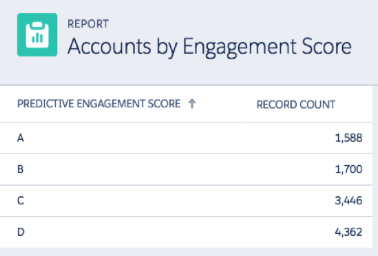 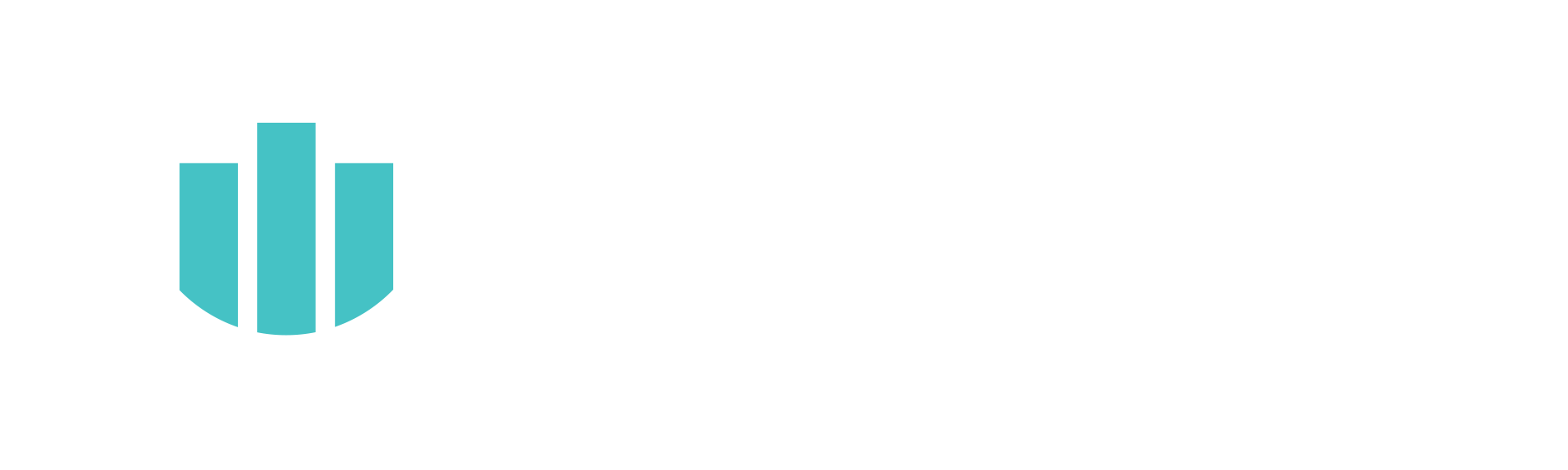 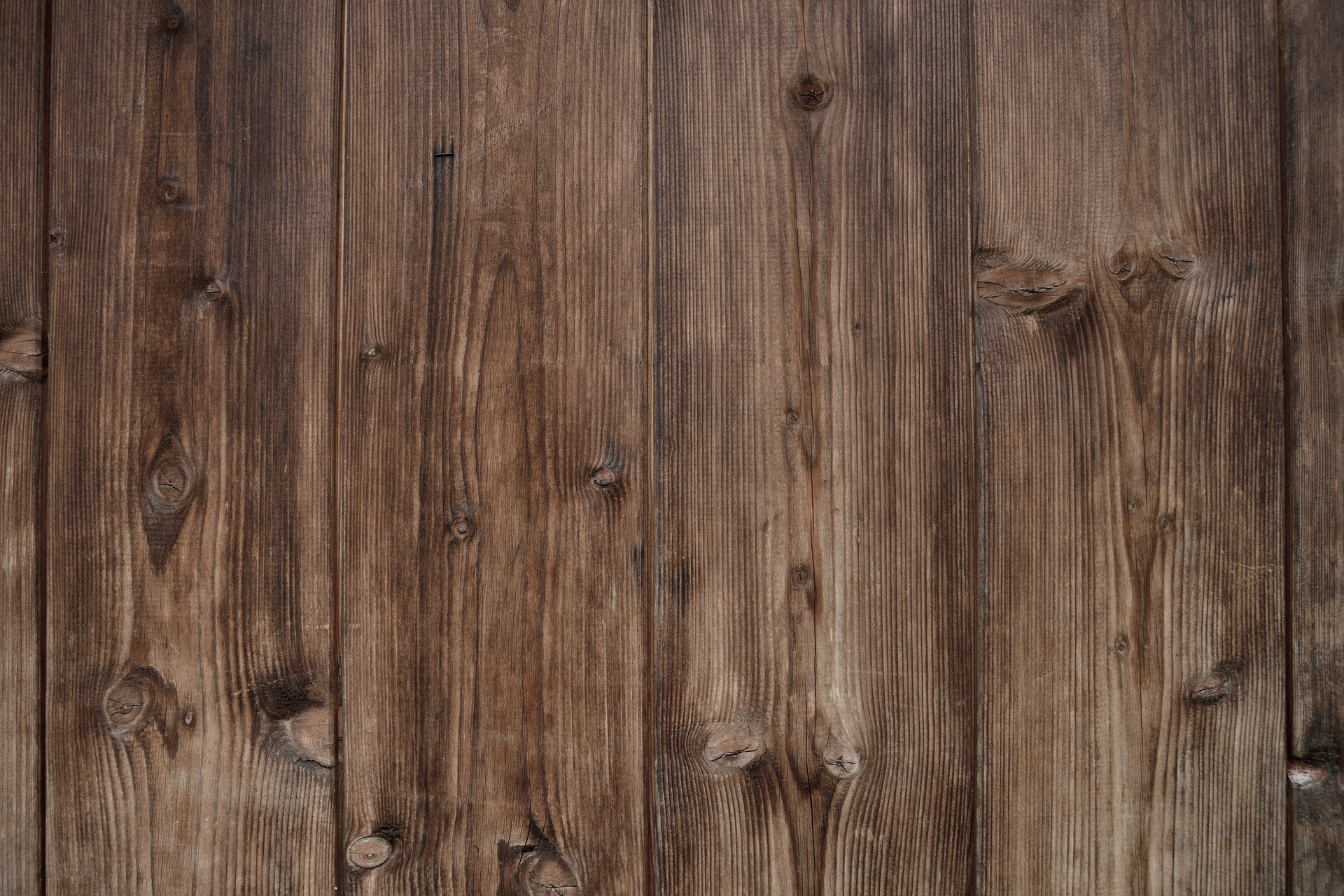 Before you’re ready for the ABM orchestration template, make sure you have:
Determined ABM is right for you
Identified your buyer personas and educated the team
Have buy-in from Sales
Built account scoring and targetaccount list
Have or are considering multi-touch attribution that supports ABM
Not sure? Find out more here
ABM persona best practices
How to get buy-in from Sales
How to build a target list
Learn about ABM attribution
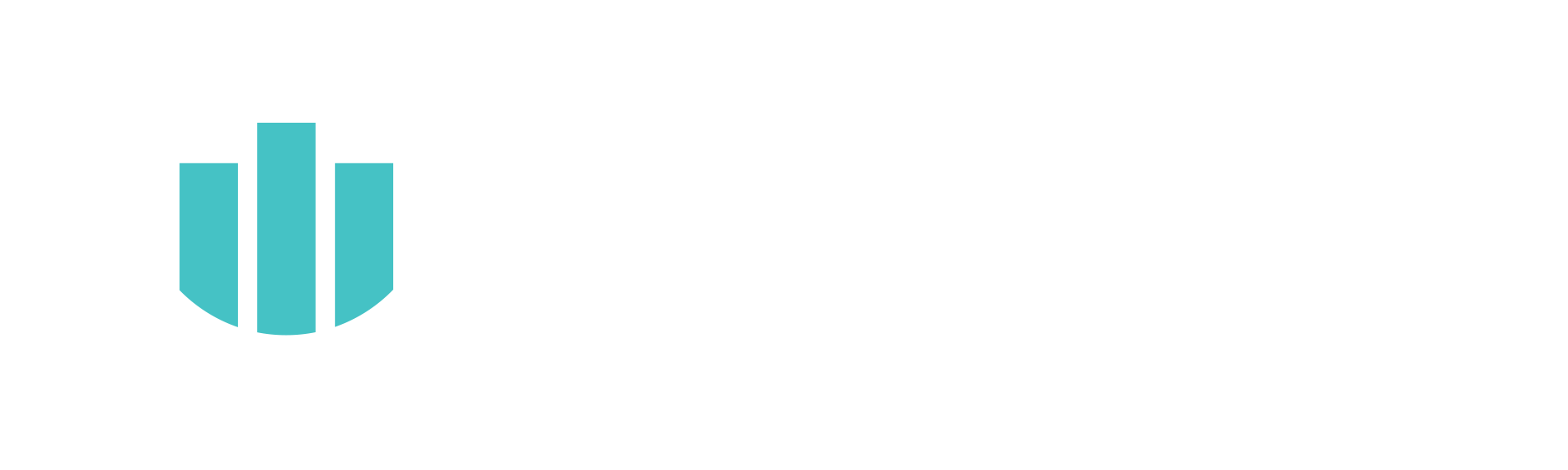 [Speaker Notes: Waiting for link to second post.]
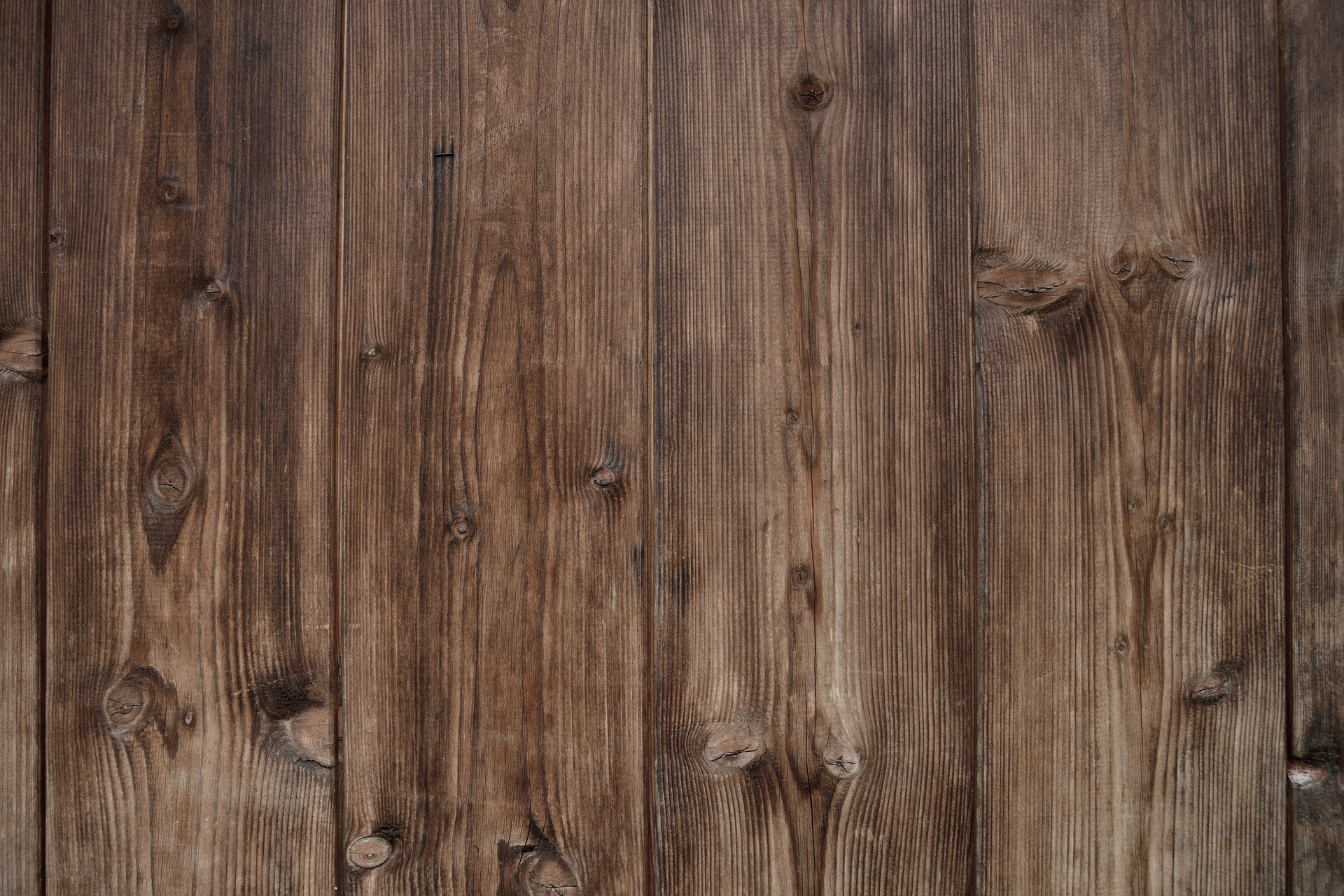 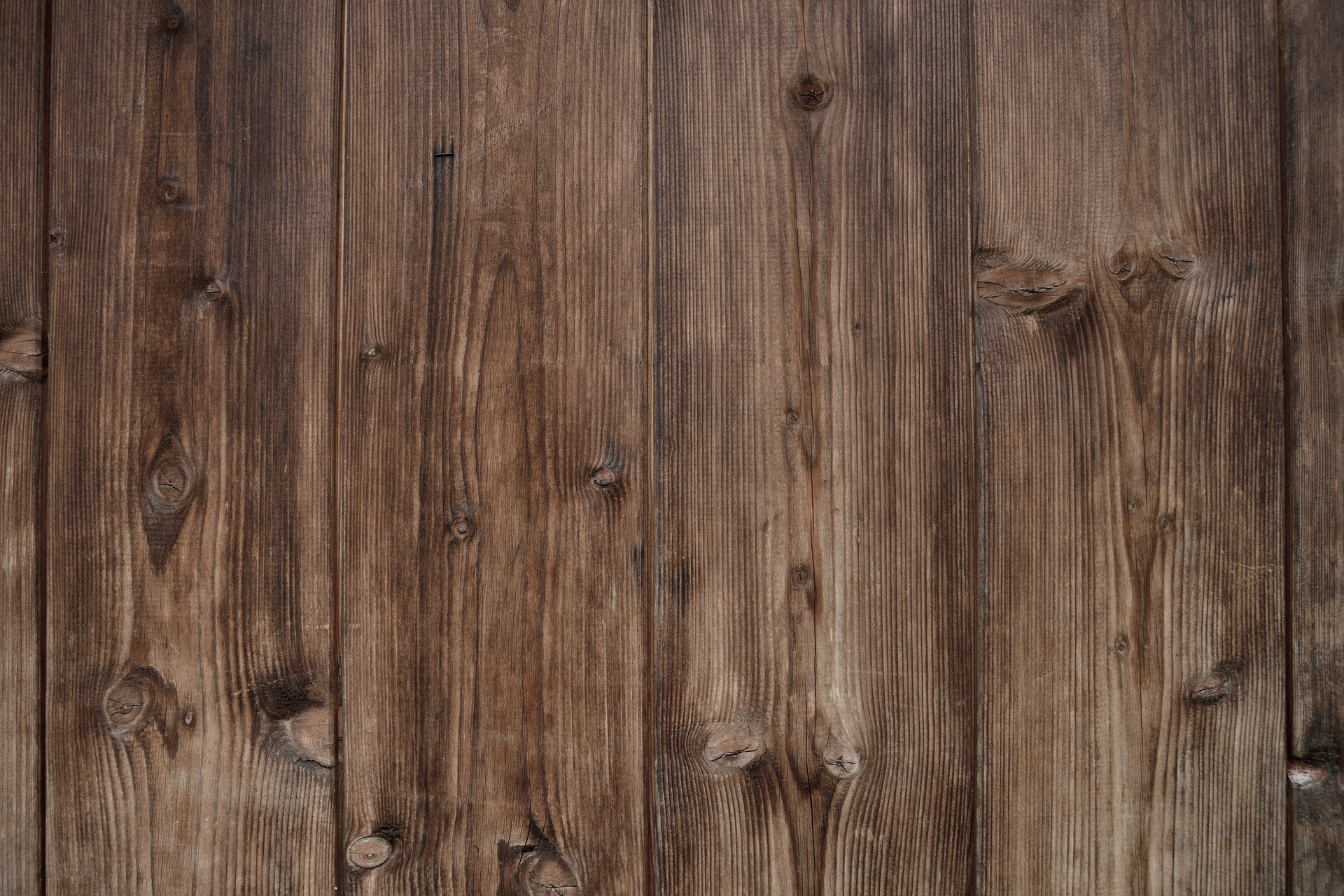 If you found this template helpful, please share it on social.
“Download @Bizible's account-based demand orchestration template at http://bit.ly/2aRcHMd #abm #b2bmarketing”
“Great account-based marketing orchestration template http://bit.ly/2aRcHMd. Thanks @Bizible #abm #b2bmarketing”
“Thanks @Bizible for making an ABM orchestration template! http://bit.ly/2aRcHMd #accountbasedmarketing”
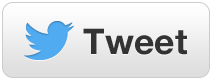 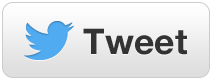 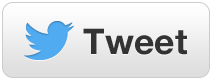 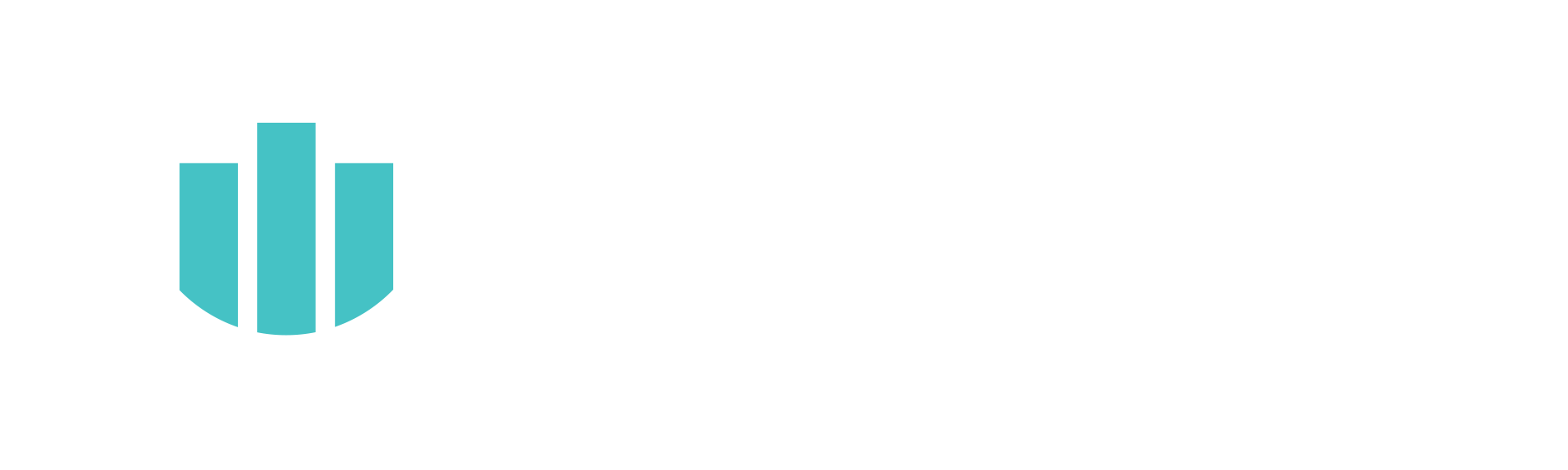 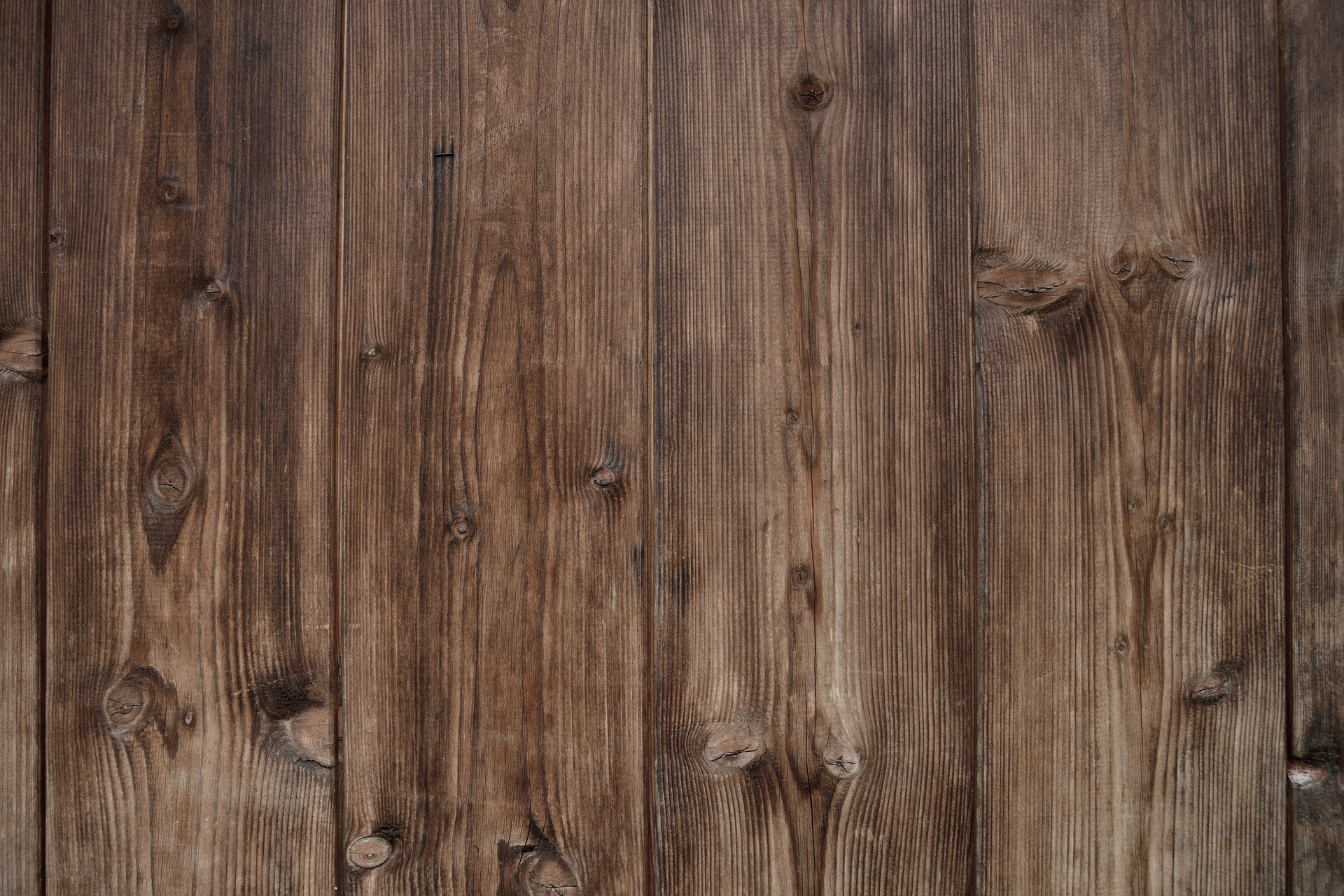 NEXT STEPS

Read The CMOs Guide to ABM Orchestration e-book
Chat with Bizible to see if Bizible’s ABM attribution solution is right for you
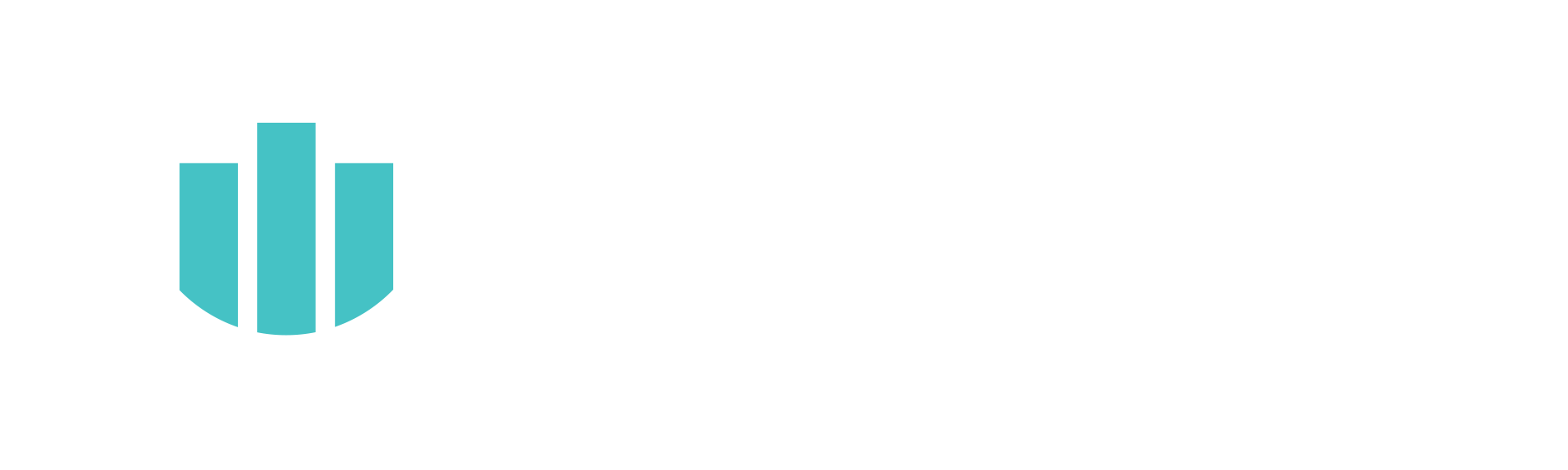 [Speaker Notes: Waiting for link to second post.]